КВН в 6 классеАвтор –Расторгуева Е.И.236-987-883- идентификатор
Лингвистический КВН проводился в 6-б классе ГОУ СОШ №125
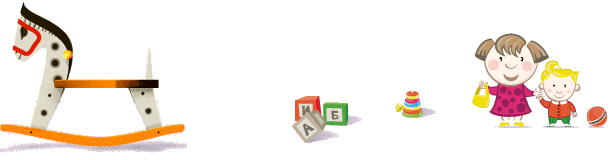 бЕРИТЕ В РУКИ КАРАНДАШ,МЫ НАЧИНАЕМ ВЕЧЕР НАШХОРОШИХ, ЛЮБОЗНАТЕЛЬНЫХ ДРУЗЕЙ
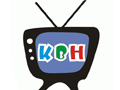 Приветствие команд
Команды  «Грамотеи» и «Восклицание» в приветствии должны защитить своё название.
Приветствие команды «Восклицание»» «
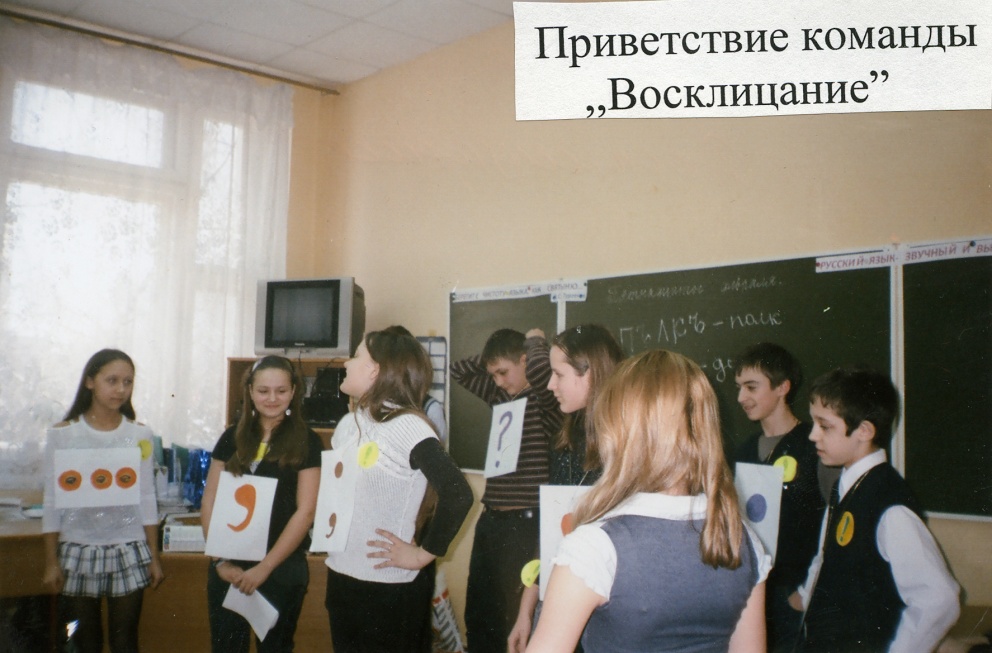 « ПРИВЕТСТВИЕ КОМАНДЫ « ГРАМОТЕИ»
Команды должны были доказать необходимость
изучения правил русского языка и привести цитату
классика о языке
Пусть острей кипит борьба, острей соревнование.
Успех решает не судьба, а только наши знания!
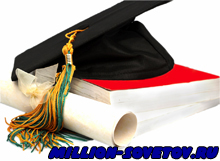 Разминка
Вопросы командам задаёт ведущий КВН. 
На ответ даётся 30 секунд.
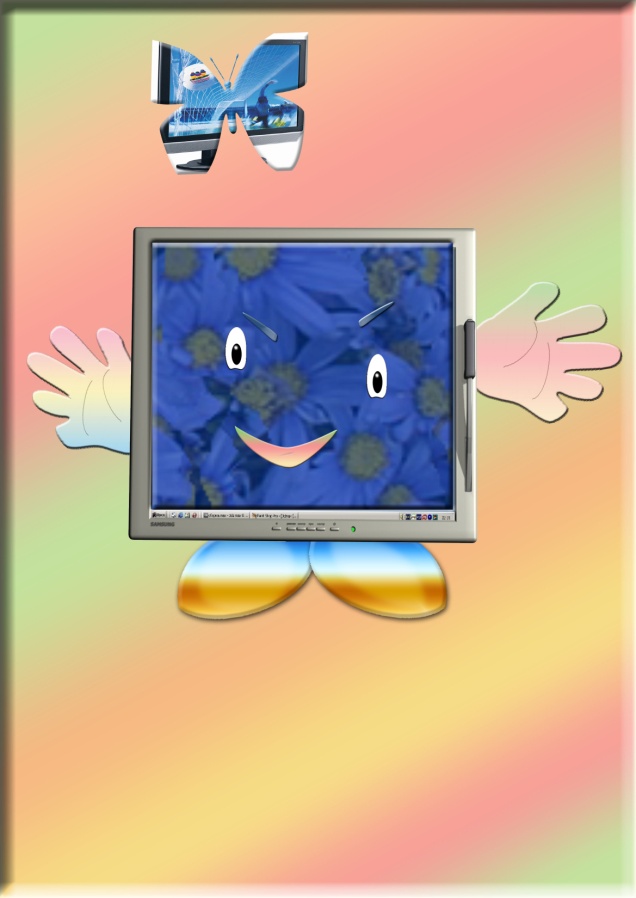 Где бывают реки без воды, а города без людей?
 В каком месяце женщины меньше всего разговаривают?			
Из названий каких двух букв можно приготовить еду?
В каком глаголе 100 отрицаний?
Отгадайте загадку: «Он на вокзале есть всегда, к нему приходят поезда».
Какой птицей можно из колодца воду достать?
[Speaker Notes: Все вопросы можно найти в сценарии.]
Вопросы команд
[Speaker Notes: Вопросы можно найти в сценарии.]
Домашнее задание команды «Восклицание»
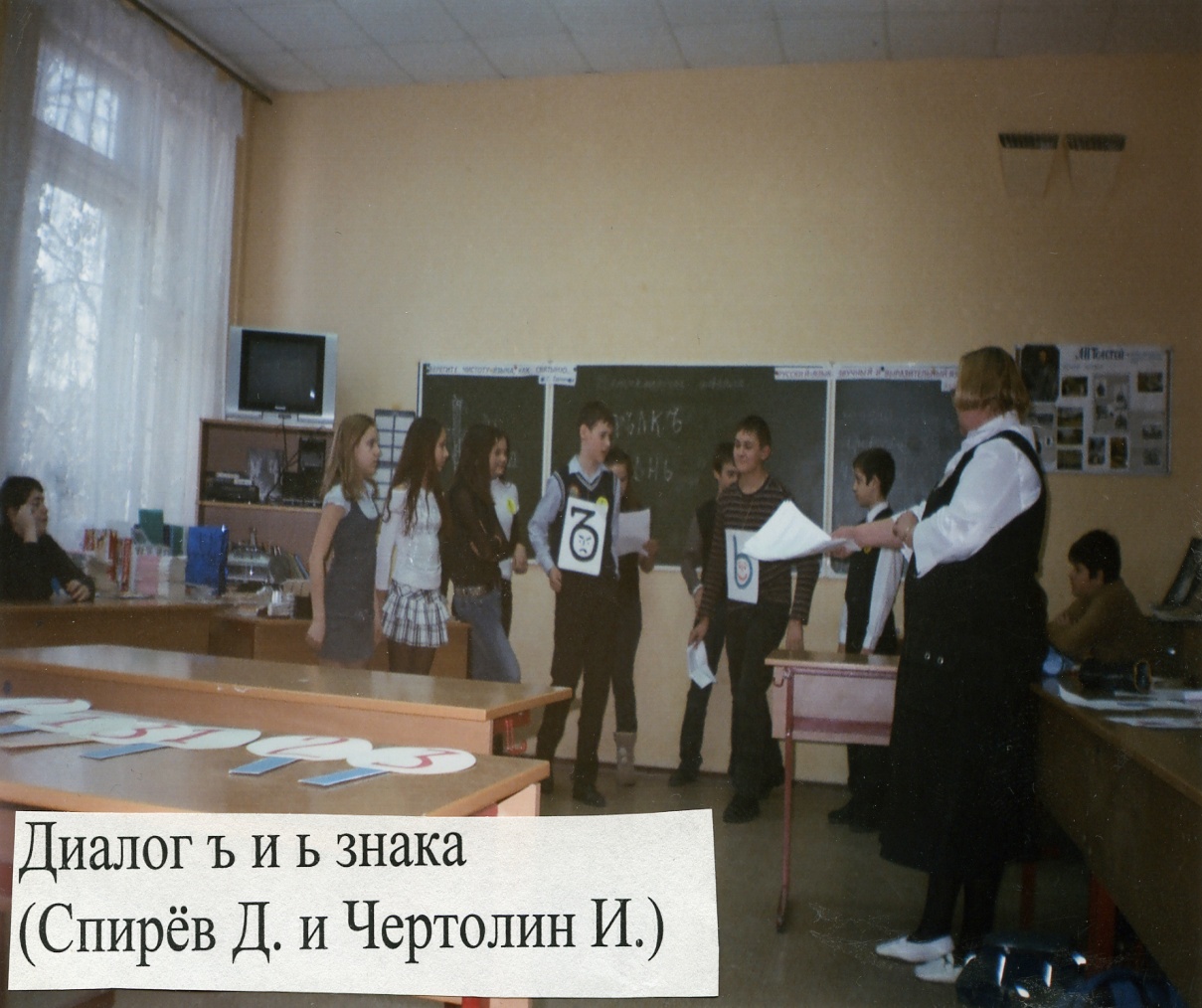 Диалог ъ и ь знака 
исполняют Спирёв Дима
и Чертолин Иван
[Speaker Notes: Сценарий прилагается.]
Конкурс капитанов
Не знали наши папы, 
Не знали наши мамы,
Что дети непростые
У них в семье растут,
Что подойдут их детям
Не кепки и не шляпы –
Фуражки капитанов 
Им очень подойдут.
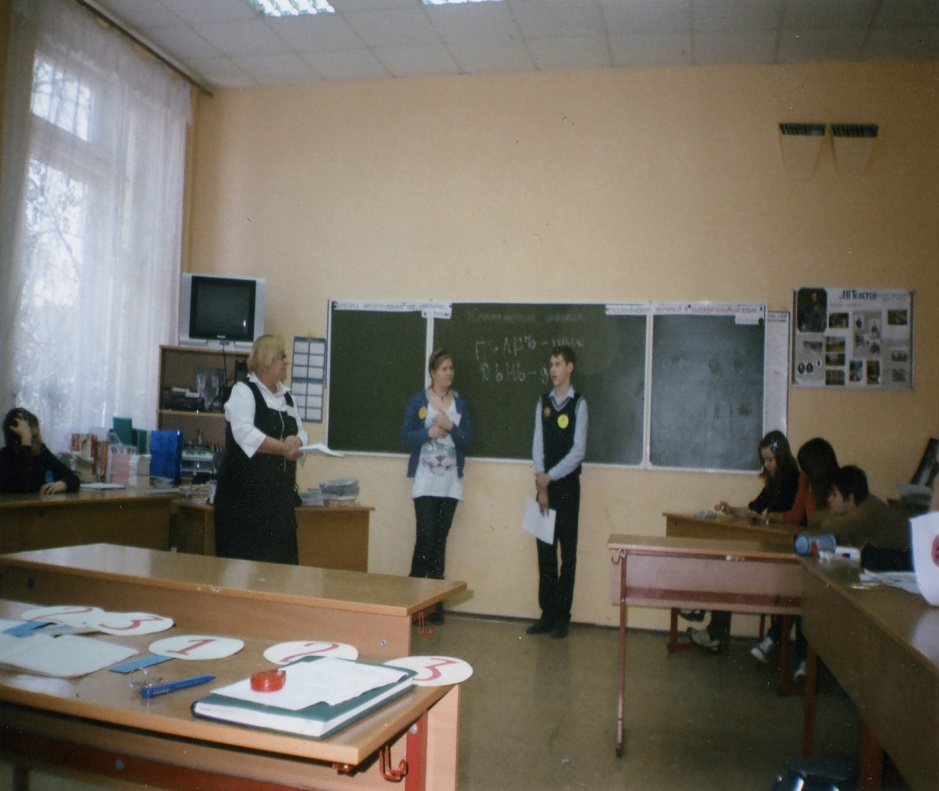 Музыкальная пауза
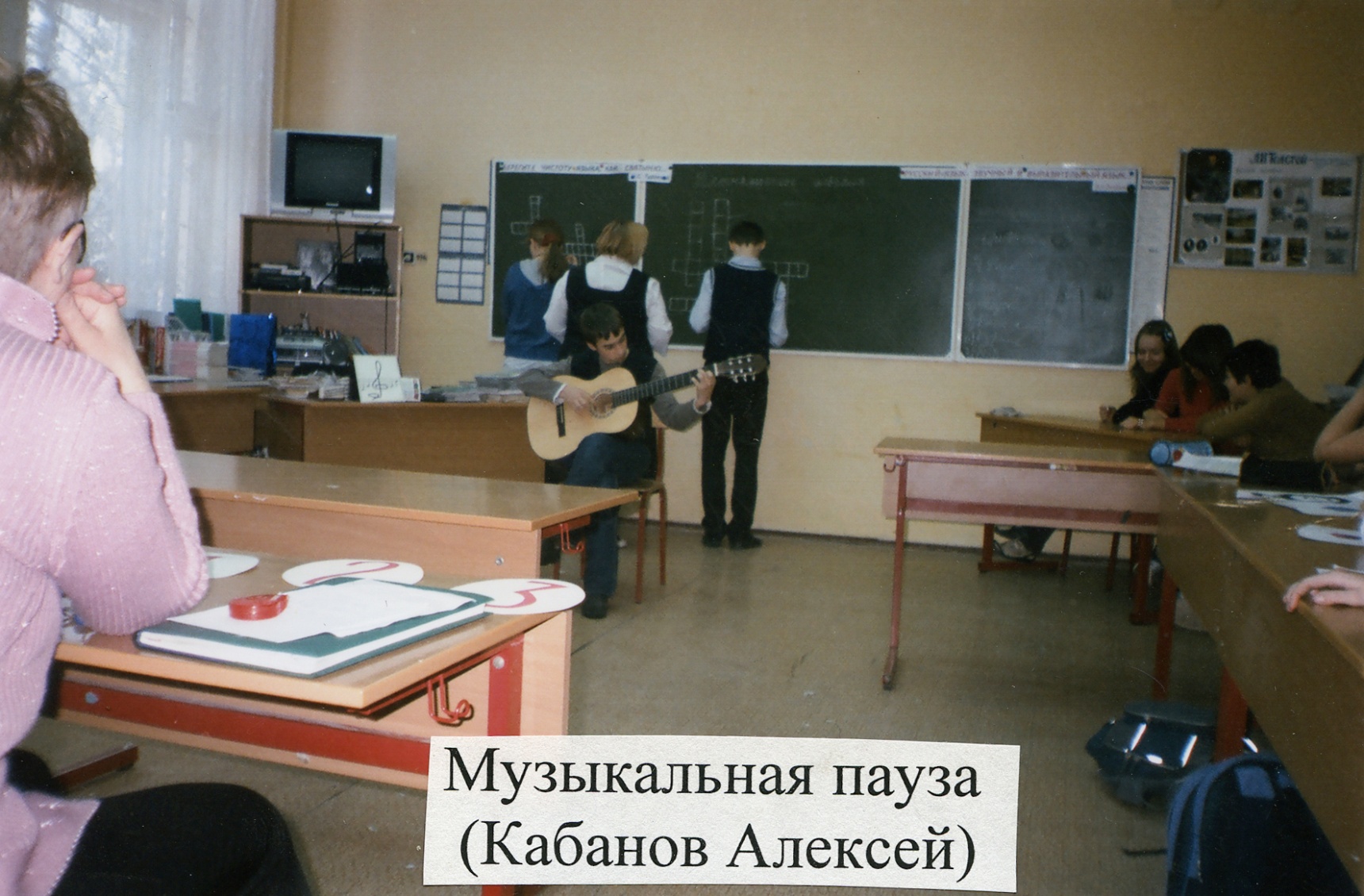 Алёша Кабанов играет
на гитаре  романс
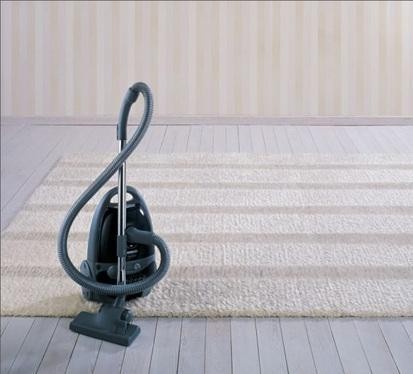 Домашнее задание команды «Грамотеи»
-Несу разные вещи.
-Несуразные? Это почему несуразные - то?
-Сам ты несуразный. Разные вещи я несу, разные,понимаешь?
Несу мел.
-Что не сумел?
-Мел несу! Слушать
 
Надо. Несу мел Ми-
шке. Ему же надо
будет.
-Ну, если жена
добудет, то ты-то
здесь  причём?
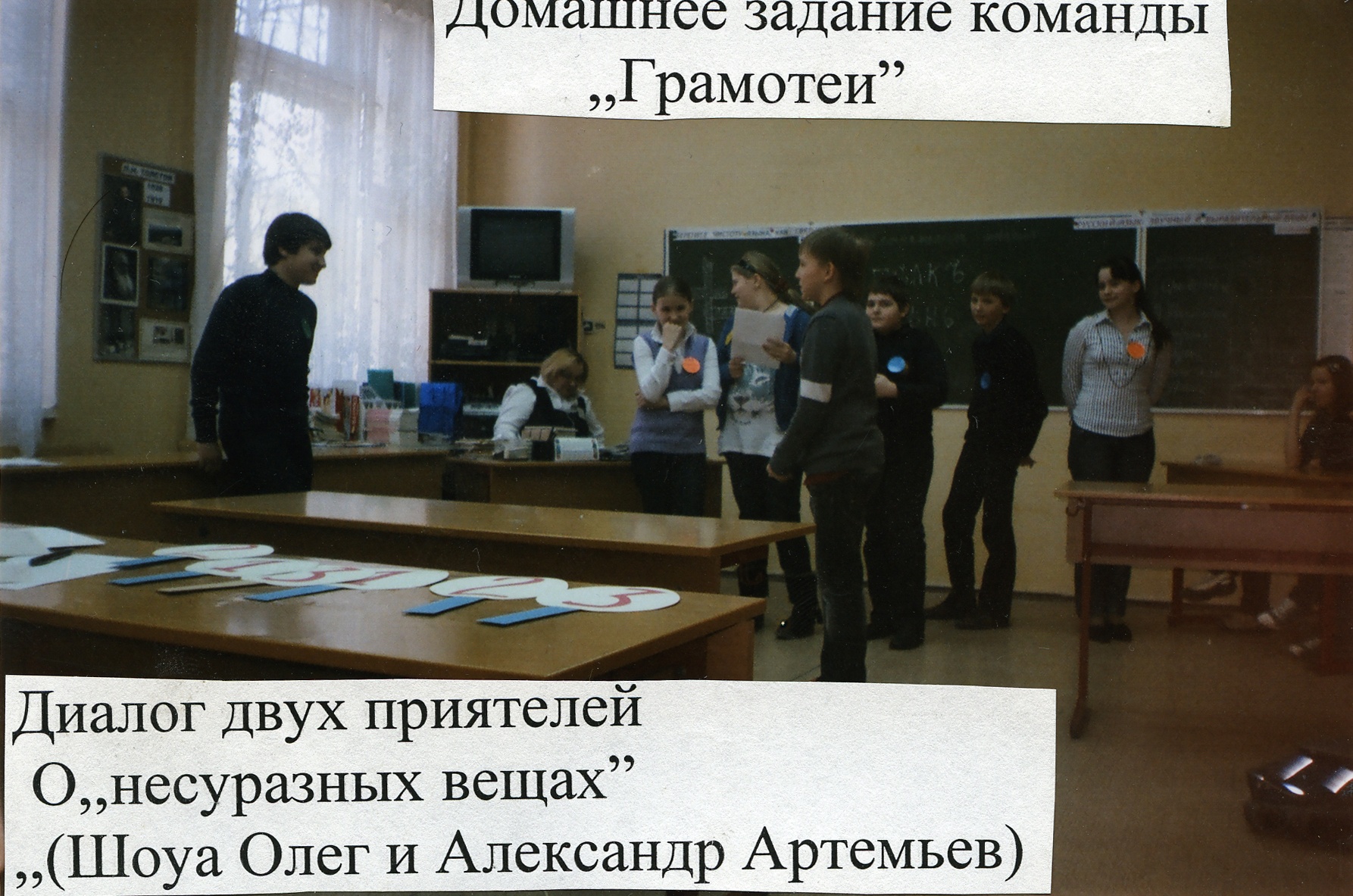 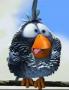 Конкурс скороговорок
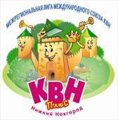 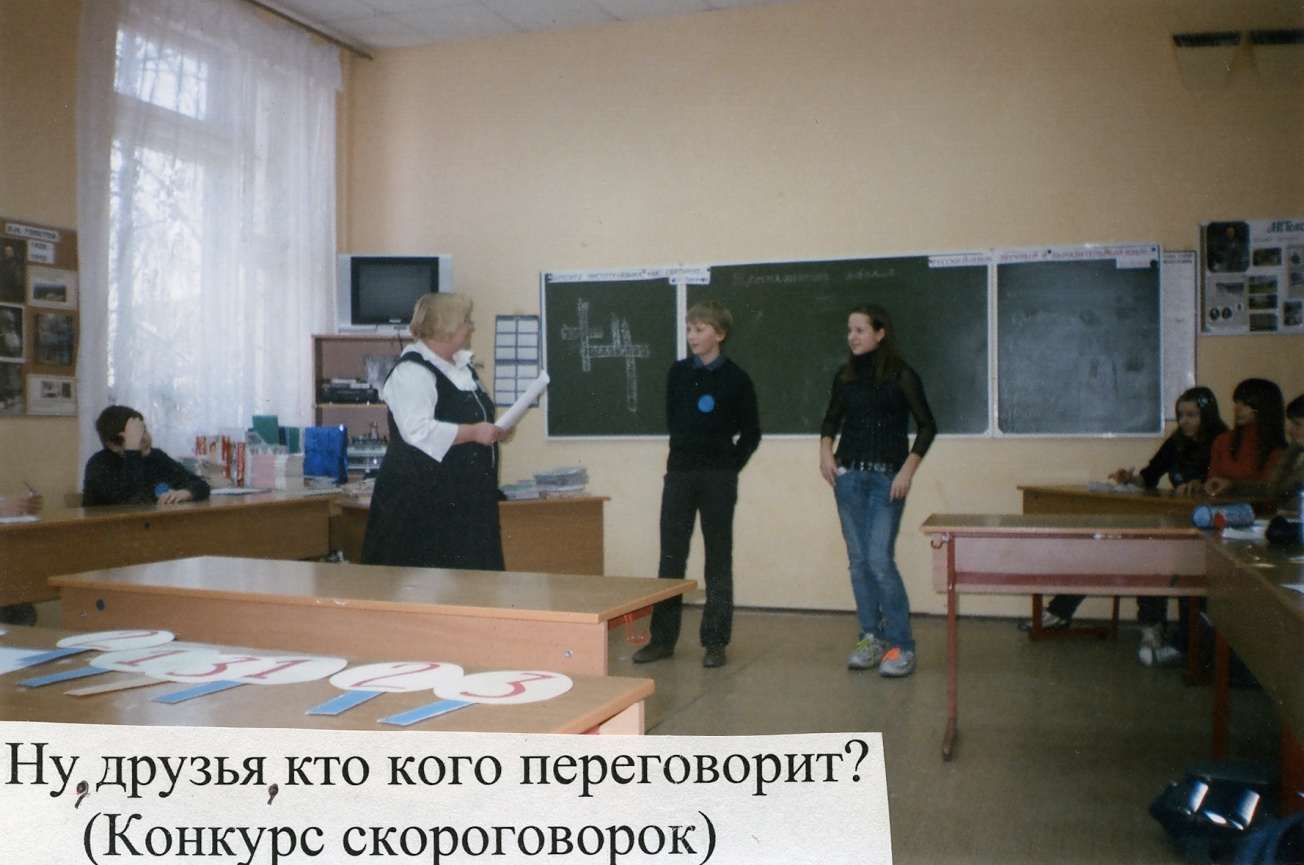 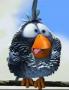 ПЕРЕКОЛПОВАТЬБЫ КОЛПАК, ДА НЕ ПЕРЕ-
КОЛПАКОВЫВАЕТСЯ
Конкурсы
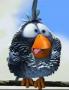 КОНКУРС РЕБУСОВ
КОНКУРС СКОРОГОВОРОК


КОНКУРС БОЛЕЛЬЩИКОВ

КОНКУРС КРОССВОРДОВ
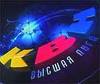 БУРИМЭ и литературный конкурс
Буриме
Командам было предложено сочинить стихотворение по рифмам
1.Пошёл – осёл, увидел – обидел, территория – история
2.Ученье – творенье, задача – удача, сочинил -натворил